Figure 6. Grouped performance data for Experiment 1 for neurological controls and individuals with damage in occipital ...
Cereb Cortex, Volume 26, Issue 7, July 2016, Pages 2952–2969, https://doi.org/10.1093/cercor/bhv101
The content of this slide may be subject to copyright: please see the slide notes for details.
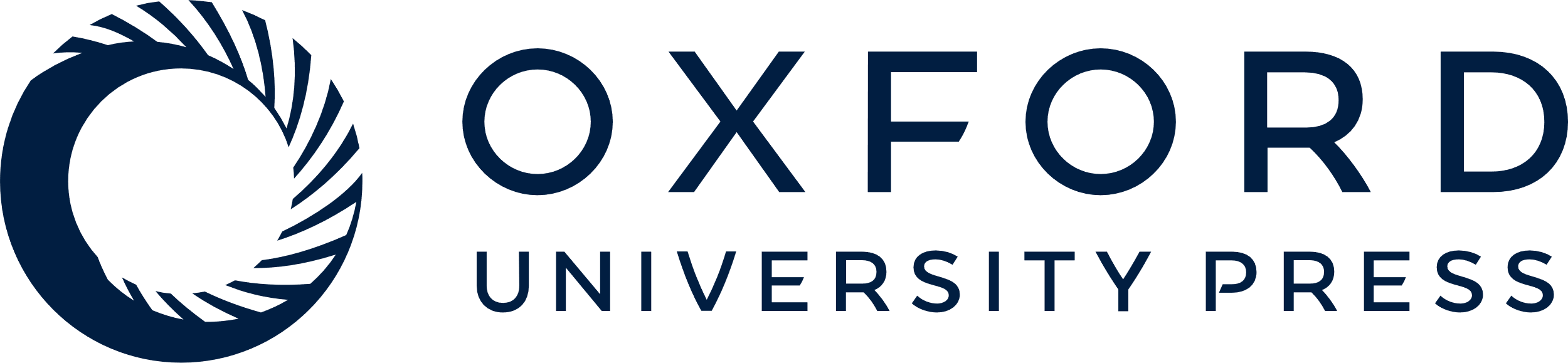 [Speaker Notes: Figure 6. Grouped performance data for Experiment 1 for neurological controls and individuals with damage in occipital cortex, superior bilaterial parietal cortex, frontal-temporal cortex, bilateral parietal cortex, right parietal, and left parietal cortex, respectively. Minimum error magnitude for bilaterial parietal group is 0 and hence not visible. As stated earlier, no lag for the frontal-temporal patient was calculated since there was no dip in the large curve. Error bars represent standard errors where data were available for >1 participant.


Unless provided in the caption above, the following copyright applies to the content of this slide: © The Author 2015. Published by Oxford University Press. All rights reserved. For Permissions, please e-mail: journals.permissions@oup.com]